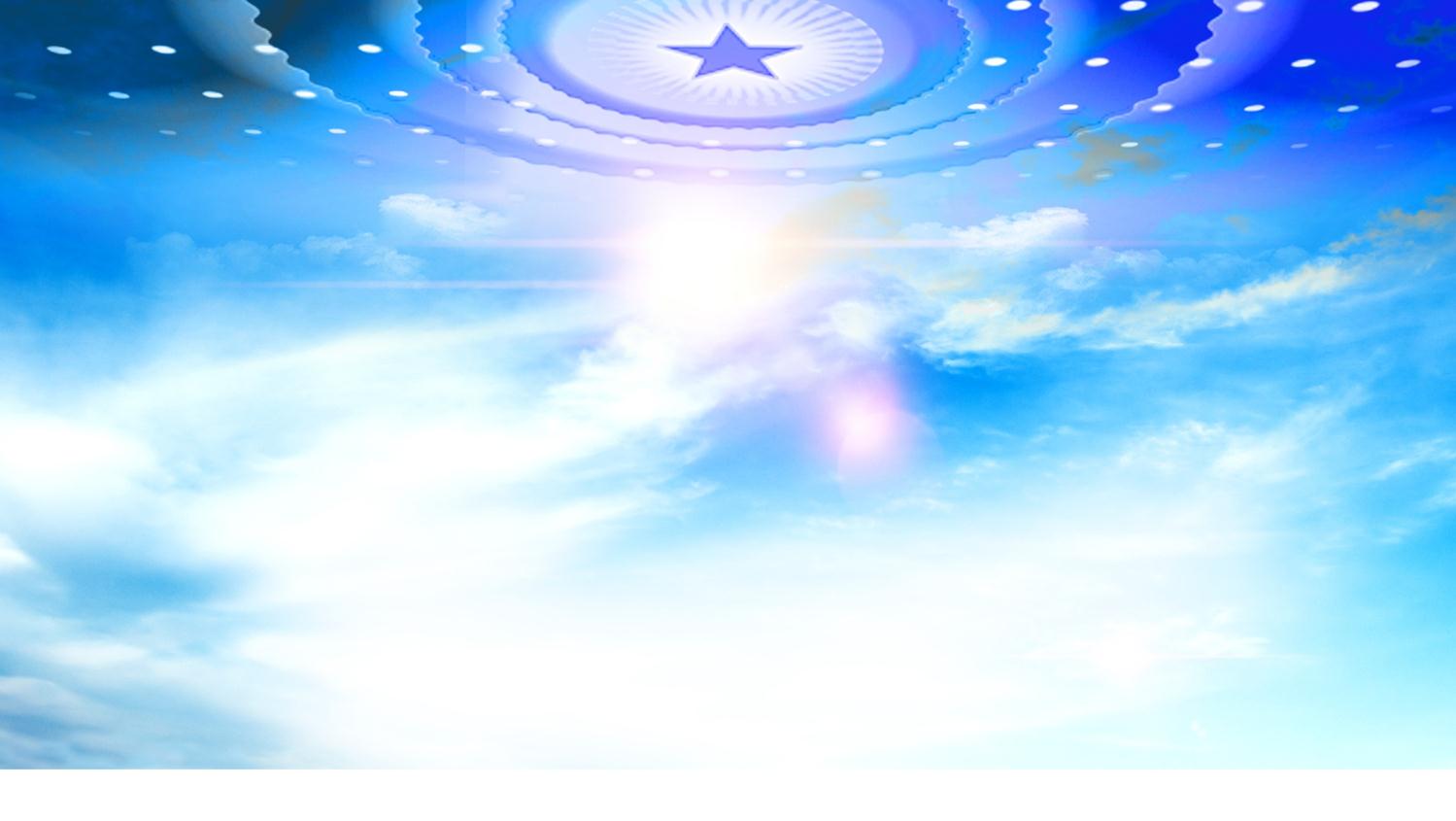 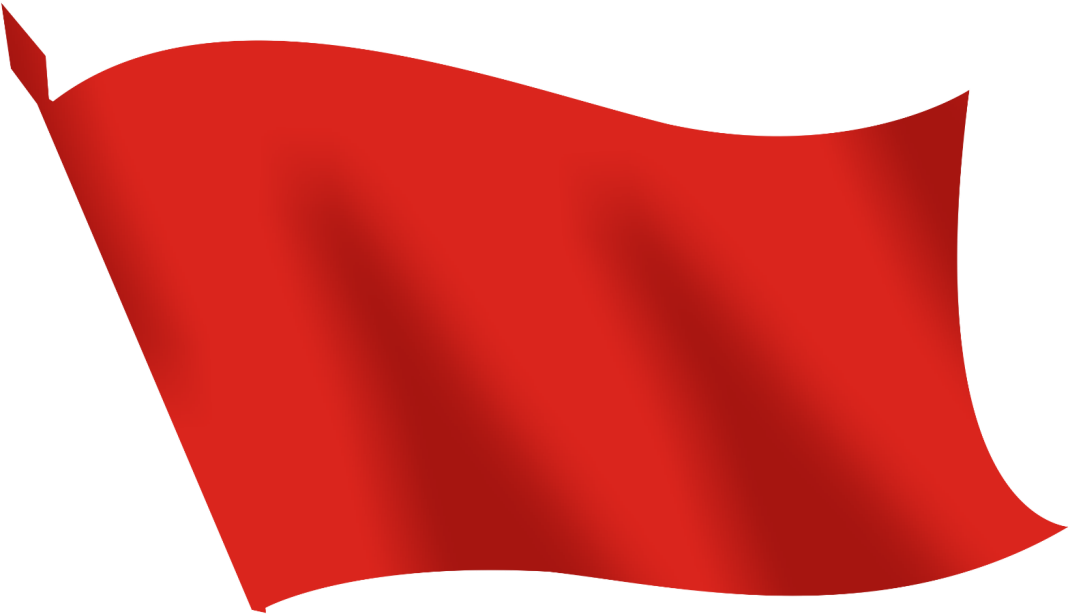 20XXPOWERPOINT
入党二推PPT模板
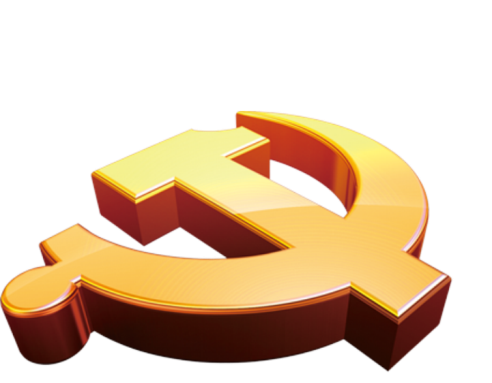 汇报人：XXX     导师：PPT818
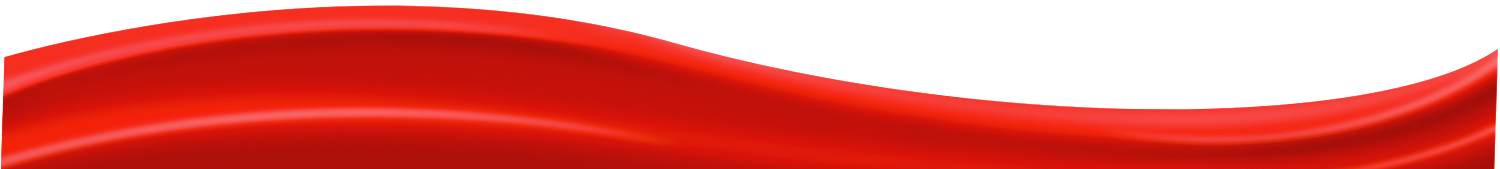 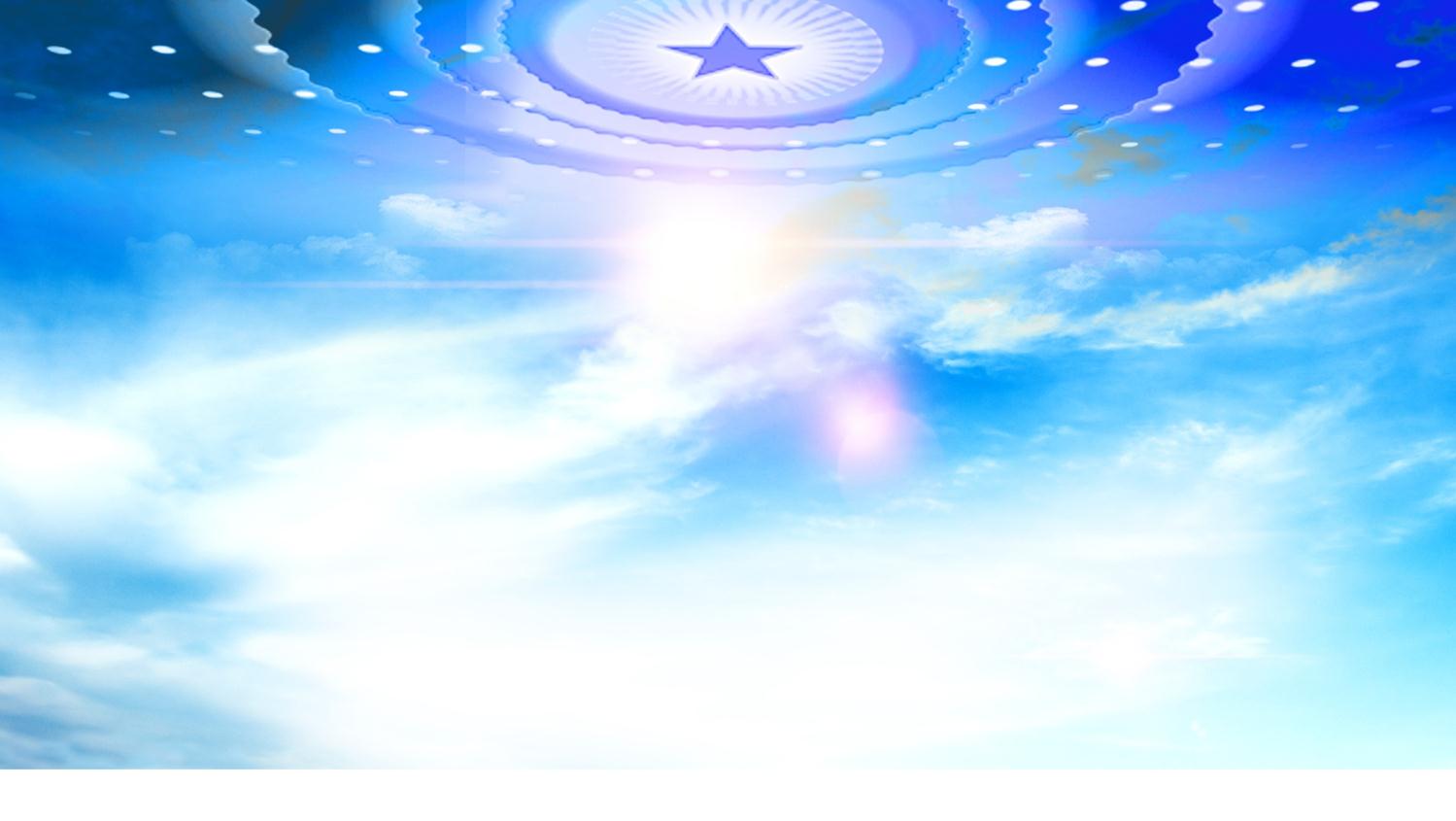 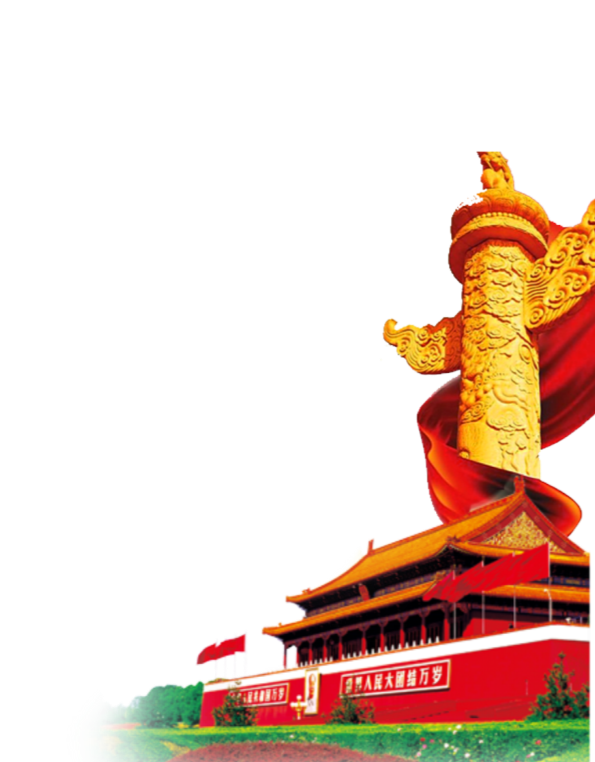 单击此处添加文字标题
01
02
03
04
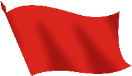 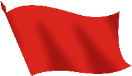 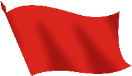 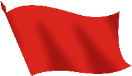 单击此处添加文字标题
单击此处添加文字标题
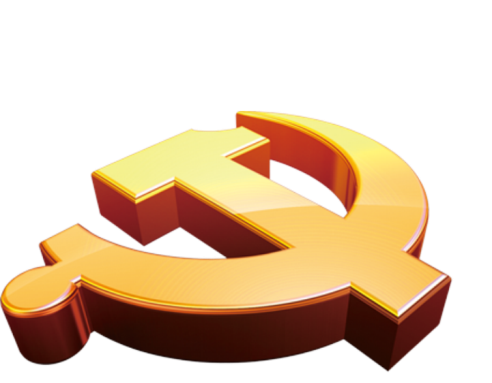 单击此处添加文字标题
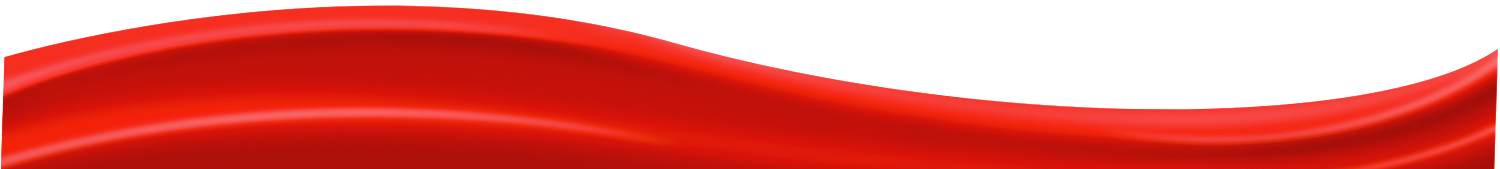 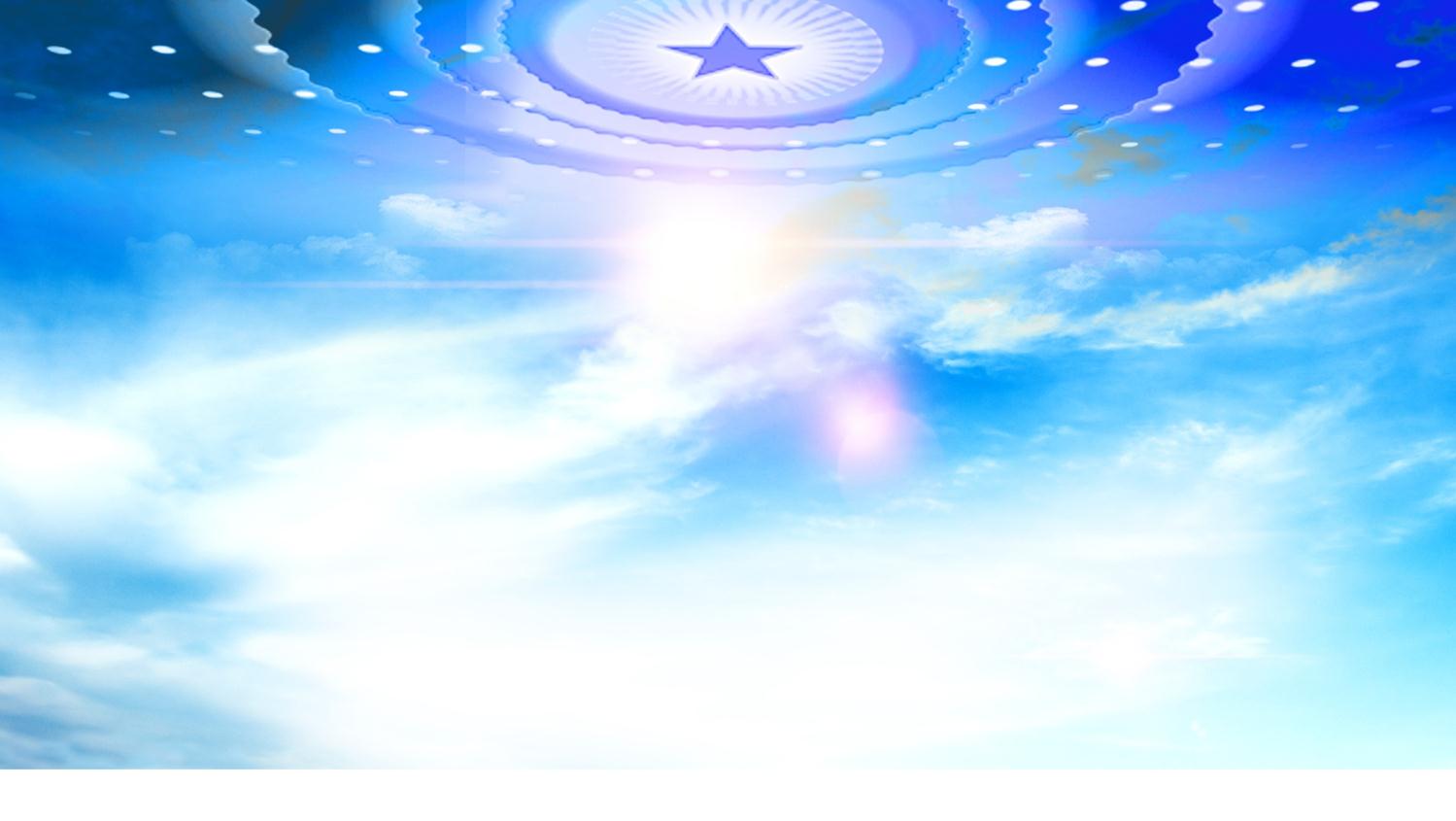 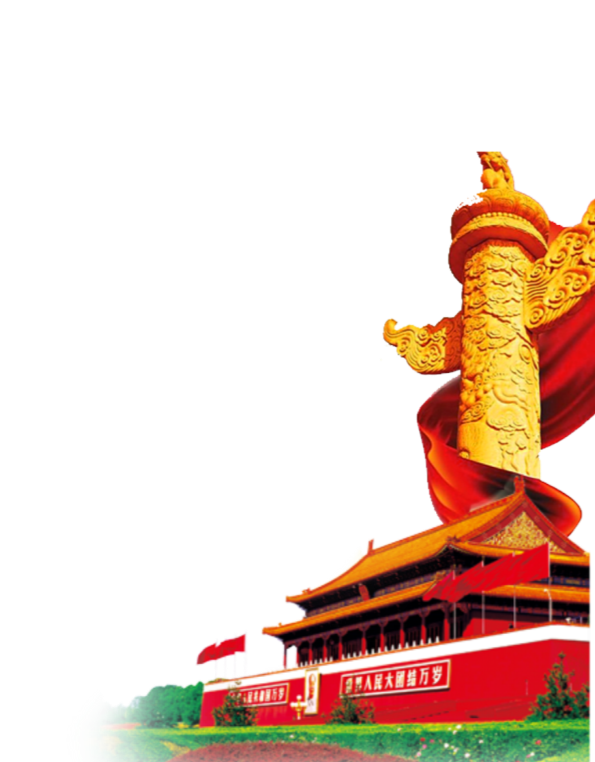 第一部分
单击添加文字标题
01
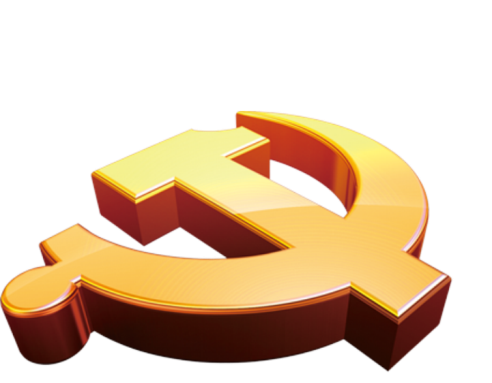 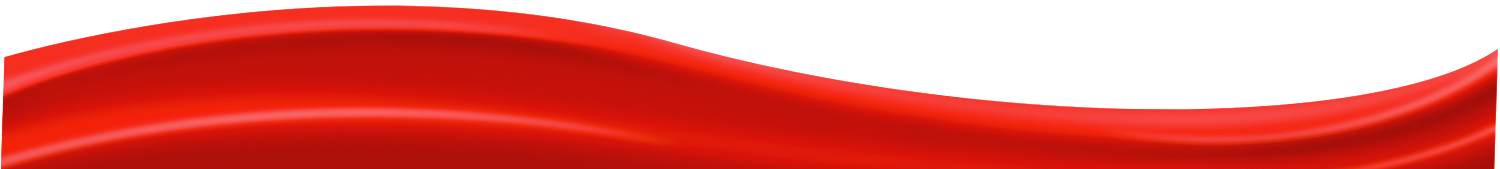 添加标题
此处添加详细文本描述，建议与标题相关并符合整体语言风格，语言描述尽量简洁生动
添加标题
此处添加详细文本描述，建议与标题相关并符合整体语言风格，语言描述尽量简洁生动
添加标题
此处添加详细文本描述，建议与标题相关并符合整体语言风格，语言描述尽量简洁生动
添加标题
此处添加详细文本描述，建议与标题相关并符合整体语言风格，语言描述尽量简洁生动
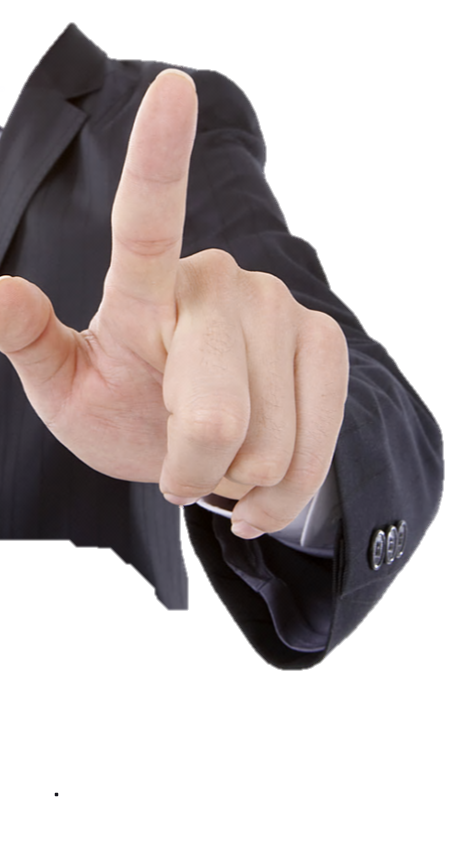 填加文字
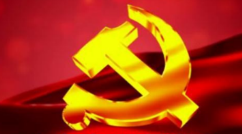 填加文字
填加文字
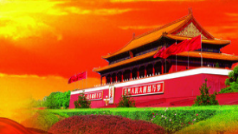 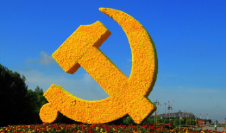 单击填加标题
文字内容需概括精炼，建议与标题相关并符合整体语言风格，语言描述尽量简洁生动。单击此处添加文本内容，语言描述尽量简洁生动。
添加标题
添加标题
添加标题
添加标题
此处添加详细文本描述，建议与标题相关并符合整体语言风格，语言描述尽量简洁生动。尽量将每页幻灯片的字数
此处添加详细文本描述，建议与标题相关并符合整体语言风格，语言描述尽量简洁生动。尽量将每页幻灯片的字数
此处添加详细文本描述，建议与标题相关并符合整体语言风格，语言描述尽量简洁生动。尽量将每页幻灯片的字数
此处添加详细文本描述，建议与标题相关并符合整体语言风格，语言描述尽量简洁生动。尽量将每页幻灯片的字数
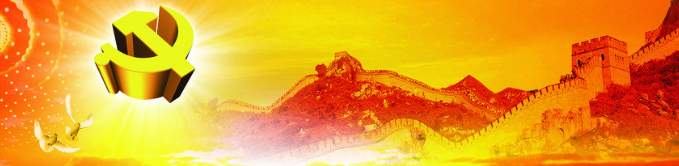 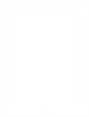 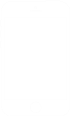 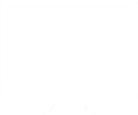 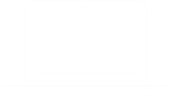 推进第一步骤
推进第二步骤
此处添加简短文字说明。
此处添加简短文字说明。
工作计划
单击此处添加副标题或详细文本描述
单击此处添加文本内容，文字内容需概括精炼，建议与标题相关并符合整体语言风格，语言描述尽量简洁生动。，不用多余的文字修饰，建议与标题相关并符合整体语言风格，语言描述尽量简洁生动。

文字内容需概括精炼，建议与标题相关并符合整体语言风格，语言描述尽量简洁生动
我们的使命
此处添加详细文本描述，建议与标题相关并符合整体语言风格语言描述尽量简活生活。此处添加详细文本描述，建议与标题相关并符合整体语言风格，语言描述尽量简活生活。
企业愿景
此处添加详细文本描述，建议与标题相关并符合整体语言风格语言描述尽量简活生活。此处添加详细文本描述，建议与标题相关并符合整体语言风格，语言描述尽量简活生活。
企业价值
此处添加详细文本描述，建议与标题相关并符合整体语言风格语言描述尽量简活生活。此处添加详细文本描述，建议与标题相关并符合整体语言风格，语言描述尽量简活生活。
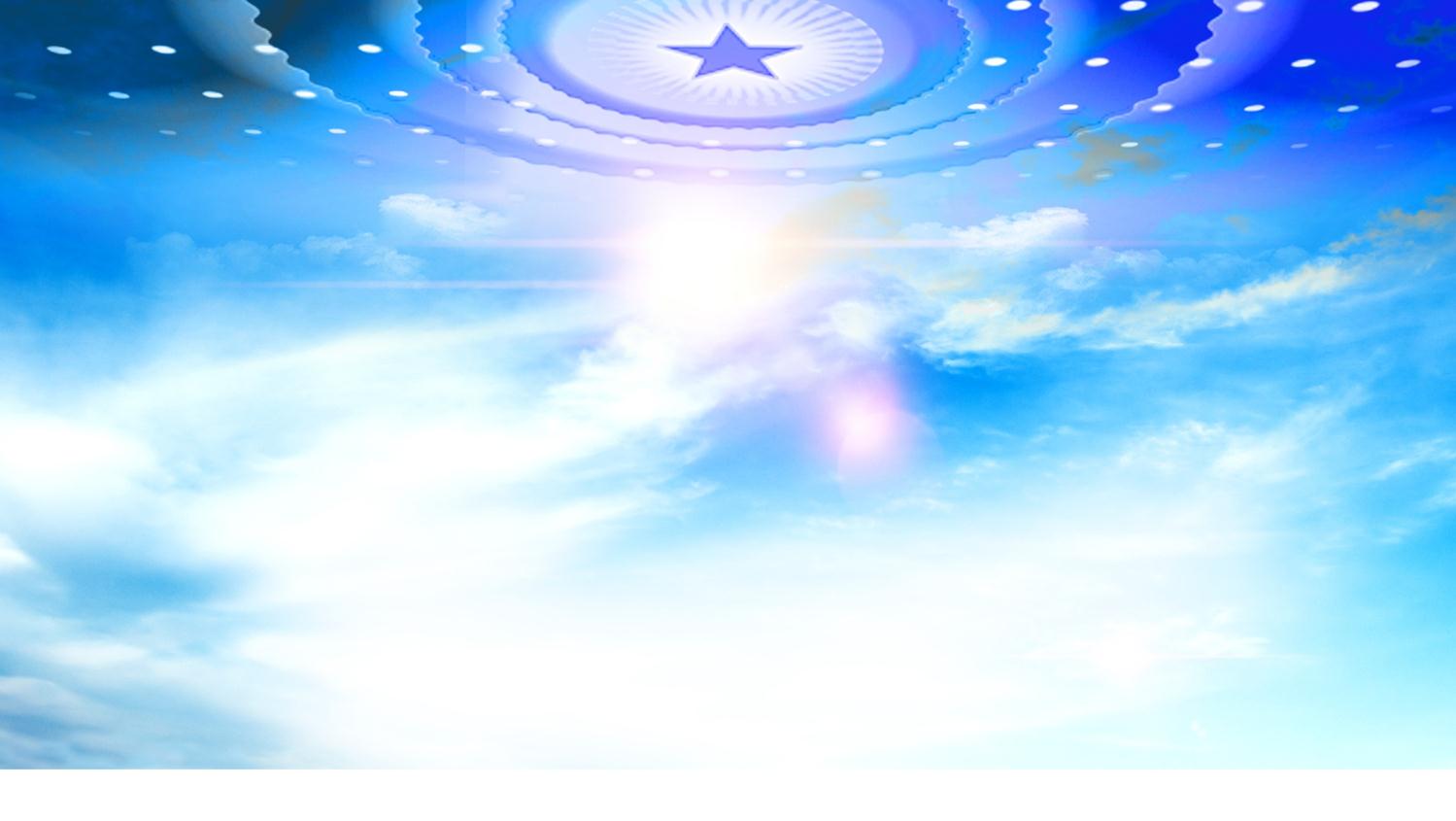 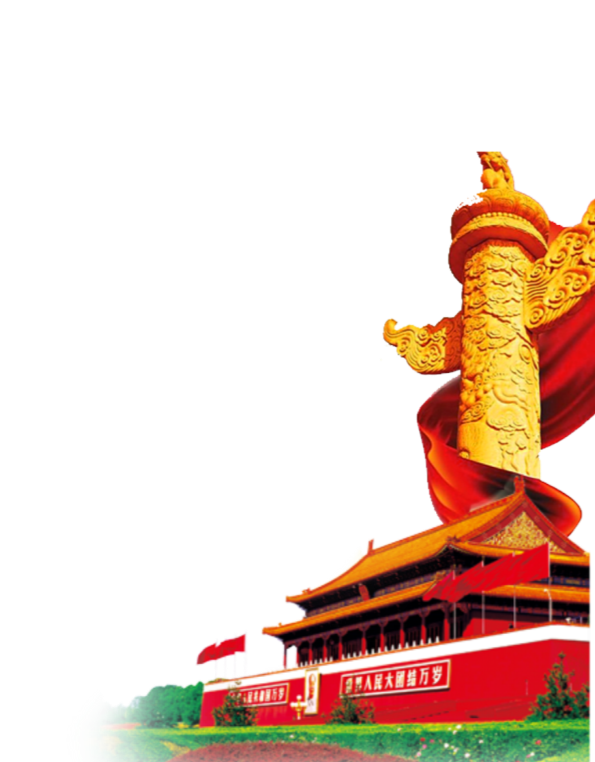 第二部分
单击添加文字标题
02
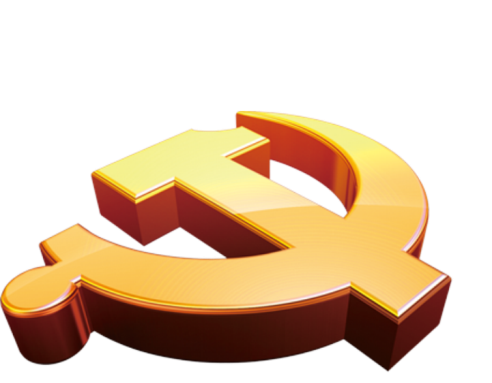 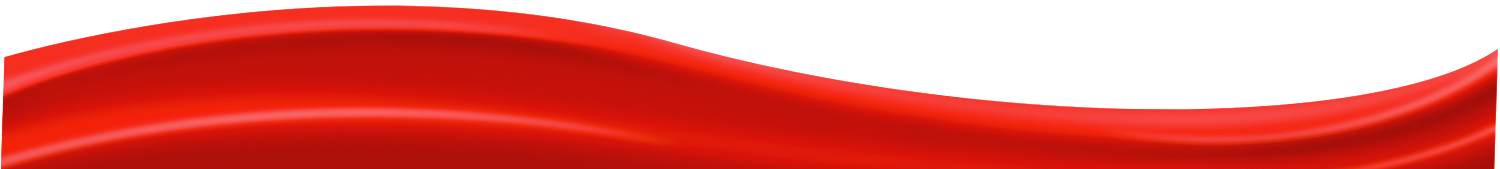 添加标题
添加标题
添加标题
添加标题
此处添加详细文本描述，建议与标题相关并符合整体语言风格，语言描述尽量简洁生动
此处添加详细文本描述，建议与标题相关并符合整体语言风格，语言描述尽量简洁生动
此处添加详细文本描述，建议与标题相关并符合整体语言风格，语言描述尽量简洁生动
此处添加详细文本描述，建议与标题相关并符合整体语言风格，语言描述尽量简洁生动
添加标题
添加标题
添加标题
此处添加详细文本描述，建议与标题相关并符合整体语言风格，语言描述尽量简洁生动
此处添加详细文本描述，建议与标题相关并符合整体语言风格，语言描述尽量简洁生动
此处添加详细文本描述，建议与标题相关并符合整体语言风格，语言描述尽量简洁生动
T
E
L
S
P
E
添加标题
添加标题
添加标题
添加标题
添加标题
添加标题
此处添加详细文本描述，建议与标题相关并符合整体语言风格，语言描述尽量简洁生动。
此处添加详细文本描述，建议与标题相关并符合整体语言风格，语言描述尽量简洁生动。
此处添加详细文本描述，建议与标题相关并符合整体语言风格，语言描述尽量简洁生动。
此处添加详细文本描述，建议与标题相关并符合整体语言风格，语言描述尽量简洁生动。
此处添加详细文本描述，建议与标题相关并符合整体语言风格，语言描述尽量简洁生动。
此处添加详细文本描述，建议与标题相关并符合整体语言风格，语言描述尽量简洁生动。
单击此处添加标题
此处添加详细文本描述，建议与标题相关并符合整体语言风格
单击此处添加标题
此处添加详细文本描述，建议与标题相关并符合整体语言风格
单击此处添加标题
此处添加详细文本描述，建议与标题相关并符合整体语言风格
单击此处添加标题
此处添加详细文本描述，建议与标题相关并符合整体语言风格
单击此处添加标题
此处添加详细文本描述，建议与标题相关并符合整体语言风格
单击此处添加标题
此处添加详细文本描述，建议与标题相关并符合整体语言风格
添加标题
04
此处添加详细文本描述，建议与标题相关并符合整体语言风格，语言描述尽量简洁生动。尽量将每页幻灯片的字数控制在200字以内
添加标题
此处添加详细文本描述，建议与标题相关并符合整体语言风格，语言描述尽量简洁生动。尽量将每页幻灯片的字数控制在200字以内
添加标题
02
此处添加详细文本描述，建议与标题相关并符合整体语言风格，语言描述尽量简洁生动。尽量将每页幻灯片的字数控制在200字以内
03
添加标题
01
此处添加详细文本描述，建议与标题相关并符合整体语言风格，语言描述尽量简洁生动。尽量将每页幻灯片的字数控制在200字以内
此处添加详细文本描述，建议与标题相关并符合整体语言风格，语言描述尽量简洁生动。尽量将每页幻灯片
1
添加标题
此处添加详细文本描述，建议与标题相关并符合整体语言风格，语言描述尽量简洁生动。尽量将每页幻灯片
2
添加标题
3
添加标题
此处添加详细文本描述，建议与标题相关并符合整体语言风格，语言描述尽量简洁生动。尽量将每页幻灯片
添加标题
4
此处添加详细文本描述，建议与标题相关并符合整体语言风格，语言描述尽量简洁生动。尽量将每页幻灯片
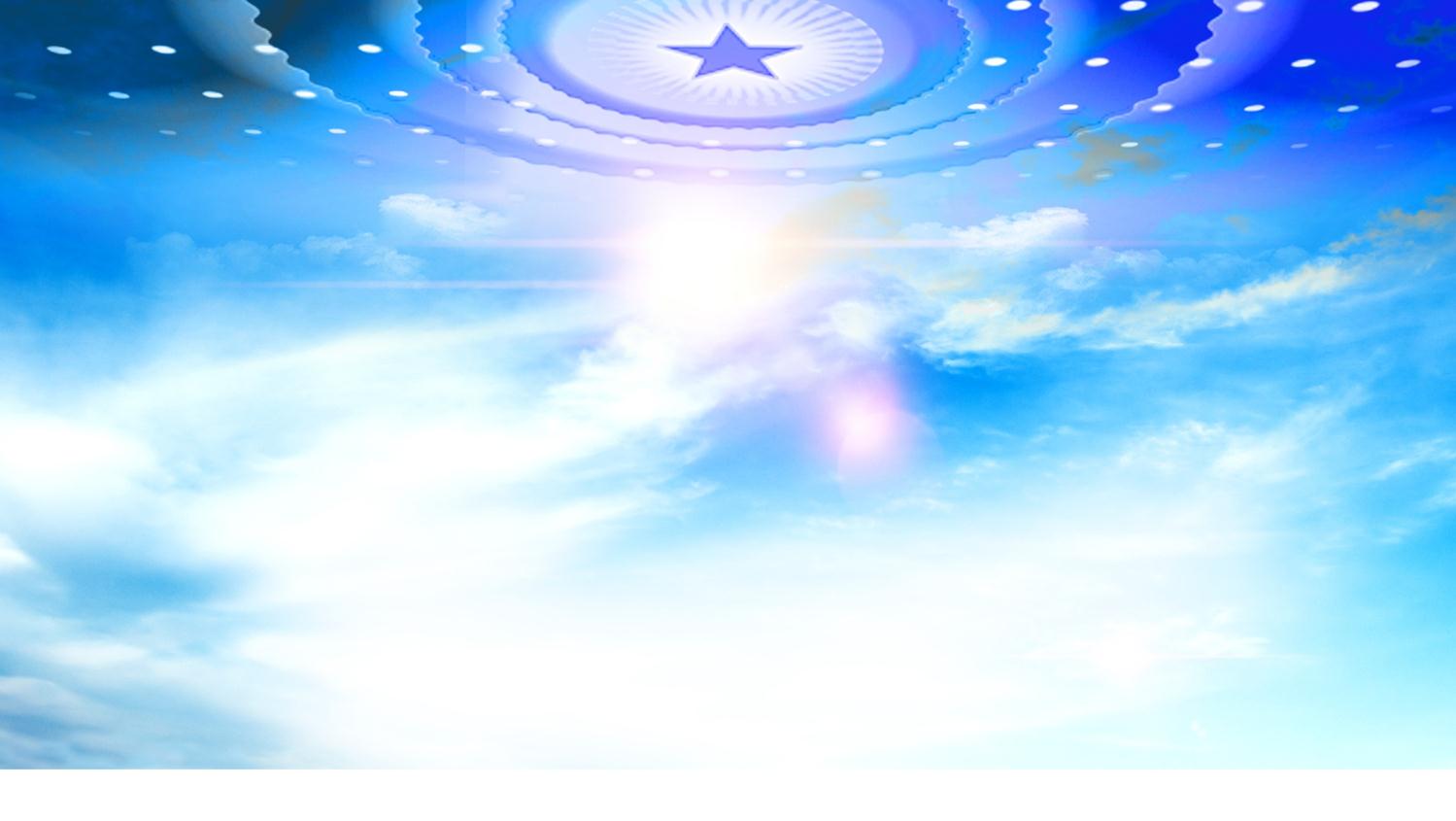 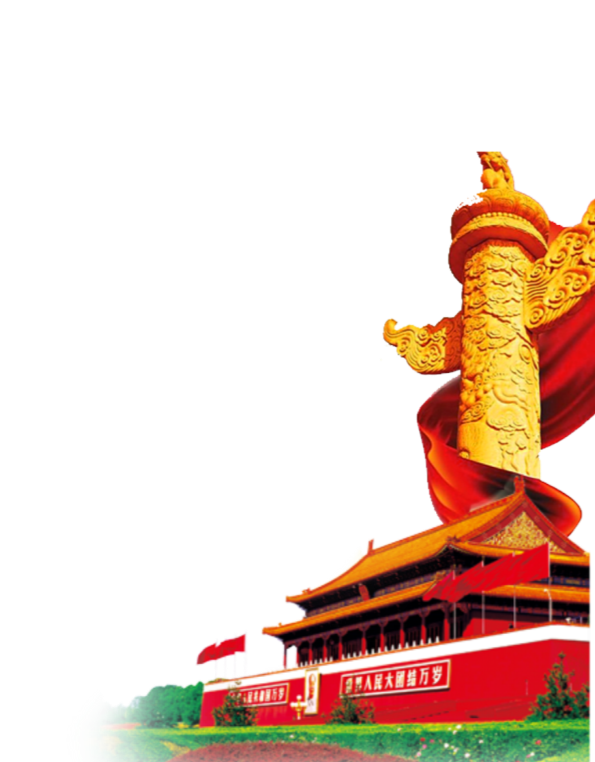 第三部分
单击添加文字标题
03
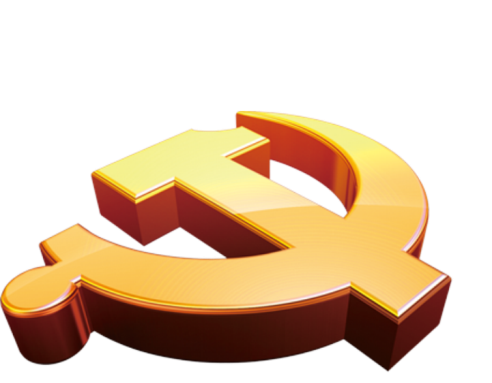 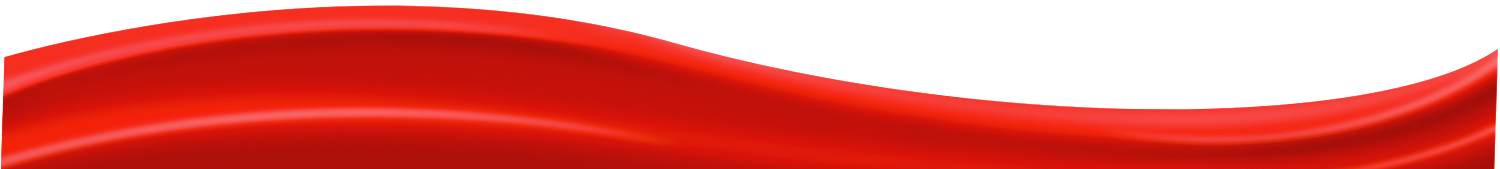 分类数据
单击此处添加标题
单击此处添加标题
4
1
文字内容需概括精炼，建议与标题相关并符合整体语言风格，语言描述尽量简洁生动。单击此处添加文本内容，建议与标题相关并符合整体语言风格，语言描述尽量简洁生动。
文字内容需概括精炼，建议与标题相关并符合整体语言风格，语言描述尽量简洁生动。单击此处添加文本内容，建议与标题相关并符合整体语言风格，语言描述尽量简洁生动。
单击此处添加标题
单击此处添加标题
5
2
文字内容需概括精炼，建议与标题相关并符合整体语言风格，语言描述尽量简洁生动。单击此处添加文本内容，建议与标题相关并符合整体语言风格，语言描述尽量简洁生动。
文字内容需概括精炼，建议与标题相关并符合整体语言风格，语言描述尽量简洁生动。单击此处添加文本内容，建议与标题相关并符合整体语言风格，语言描述尽量简洁生动。
单击此处添加标题
单击此处添加标题
6
3
文字内容需概括精炼，建议与标题相关并符合整体语言风格，语言描述尽量简洁生动。单击此处添加文本内容，建议与标题相关并符合整体语言风格，语言描述尽量简洁生动。
文字内容需概括精炼，建议与标题相关并符合整体语言风格，语言描述尽量简洁生动。单击此处添加文本内容，建议与标题相关并符合整体语言风格，语言描述尽量简洁生动。
添加标题
添加标题
添加标题
添加标题
添加标题
添加标题
此处添加详细文本描述，建议与标题相关并符合整体语言风格
此处添加详细文本描述，建议与标题相关并符合整体语言风格
此处添加详细文本描述，建议与标题相关并符合整体语言风格
此处添加详细文本描述，建议与标题相关并符合整体语言风格
此处添加详细文本描述，建议与标题相关并符合整体语言风格
此处添加详细文本描述，建议与标题相关并符合整体语言风格
1. 添加标题
此处添加详细文本描述，建议与标题相关并符合整体语言风格，语言描述尽量简洁生动。
2
2. 添加标题
此处添加详细文本描述，建议与标题相关并符合整体语言风格，语言描述尽量简洁生动。
3
1
3. 添加标题
此处添加详细文本描述，建议与标题相关并符合整体语言风格，语言描述尽量简洁生动。
0 1
02
03
填加标题此处添加详细文本描述，建议与标题相关并符合整体语言风格，语言描述尽量简洁生动。
填加标题此处添加详细文本描述，建议与标题相关并符合整体语言风格，语言描述尽量简洁生动。
填加标题此处添加详细文本描述，建议与标题相关并符合整体语言风格，语言描述尽量简洁生动。
20万
年销售额
15万
年销售额
10万
年销售额
此处添加详细文本描述，建议与标题相关并符合整体语言风格，语言描述尽量简洁生动。此处添加详细文本描述，建议与标题相关并符合整体语言风格，语言描述尽量简洁生动。
01
Options
输入您的文本输入您的文本
输入您的文本输入您的文本
输入您的文本输入您的文本
输入您的文本输入您的文本
输入您的文本输入您的文本
输入您的文本输入您的文本
输入您的文本输入您的文本
输入您的文本输入您的文本
02
Options
03
Options
输入您的文本输入您的文本
输入您的文本输入您的文本
输入您的文本输入您的文本
输入您的文本输入您的文本
输入您的文本输入您的文本
输入您的文本输入您的文本
输入您的文本输入您的文本
输入您的文本输入您的文本
04
Options
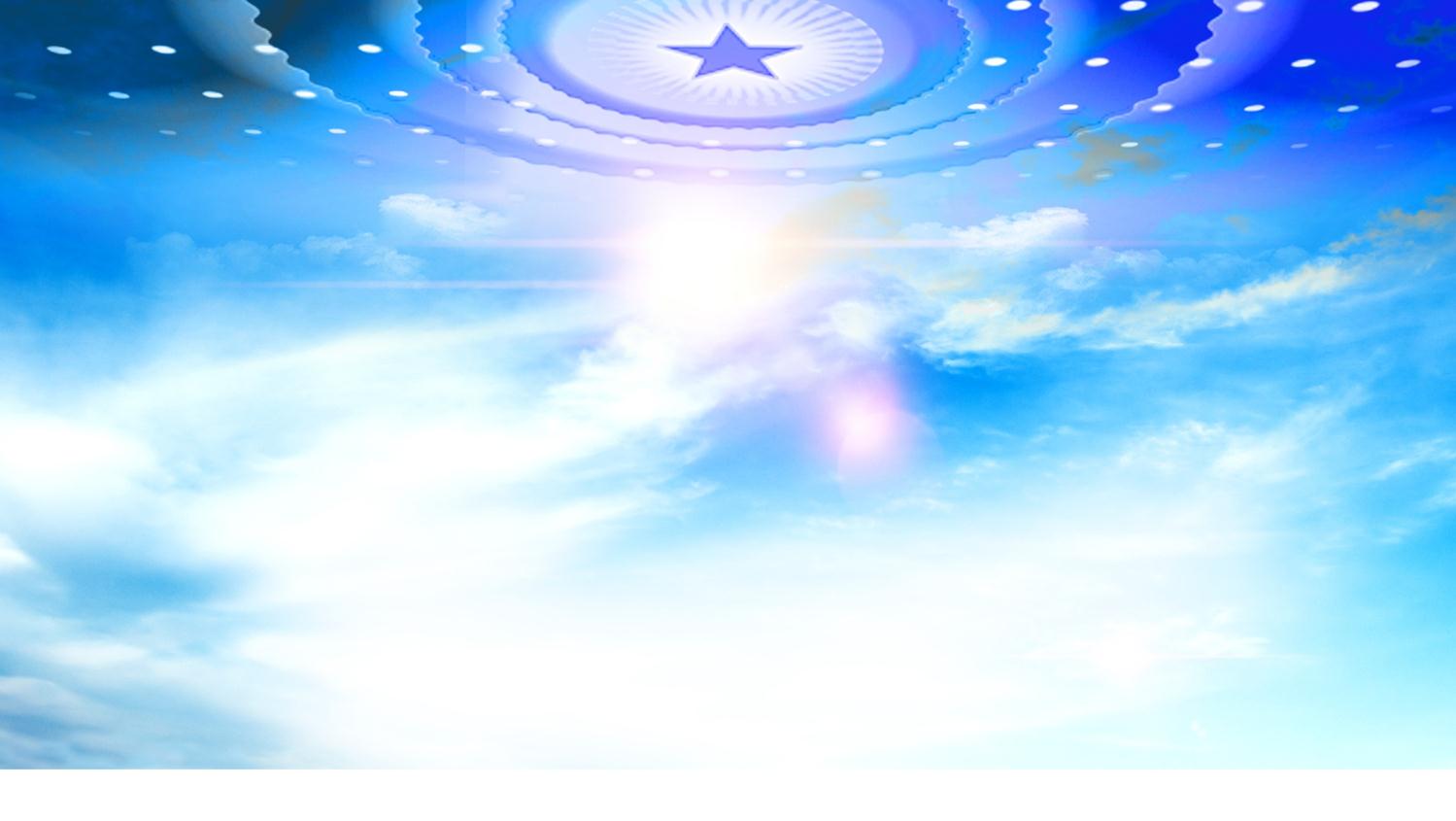 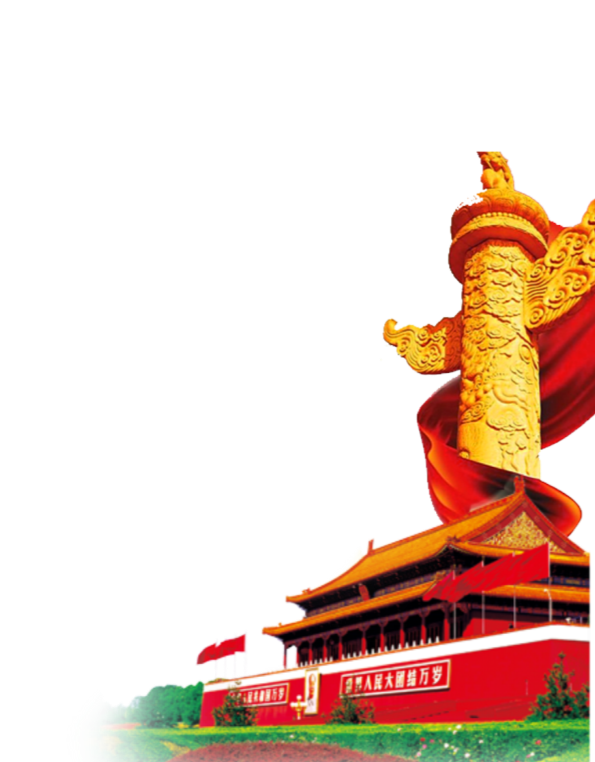 第四部分
单击添加文字标题
04
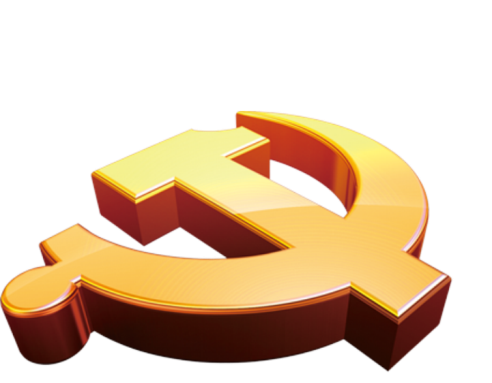 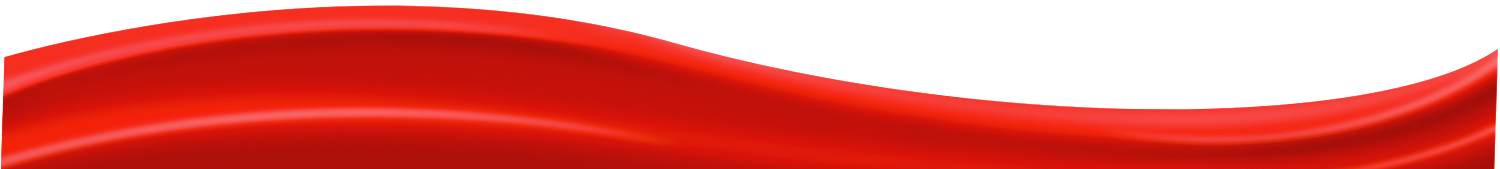 在此添加标题或目录索引
  在此添加标题或目录索引
您的文本
在此添加标题或目录索引
  在此添加标题或目录索引
您的文本
在此添加标题或目录索引
  在此添加标题或目录索引
您的文本
单击添加段落文字
单击添加段落文字
此处添加内容
单击此处添加段落文字内容
文本
文本
标题
单击此处添加段落文字内容
单击此处添加段落文字内容
文本
此处添加内容
此处添加内容
单击添加段落文字
单击添加段落文字
单击添加段落文字
单击添加段落文字
文本
您的文本您的文本
您的文本您的文本
文本
文本
您的文本
您的文本
您的文本您的文本
您的文本您的文本
文本
您的文本
您的文本
输入您的文本
输入您的文本
输入您的文本
这里输入您的文本这里输入您的文本这里输入您的文本这里输入您的文本
这里输入您的文本这里输入您的文本这里输入您的文本这里输入您的文本
这里输入您的文本这里输入您的文本这里输入您的文本这里输入您的文本
1
2
3
单击此处添加文字
单击此处添加文字
单击此处添加文字
单击此处添加文字
单击此处添加文字
单击此处添加文字
单击此处添加文字
单击此处添加文字
单击此处添加文字
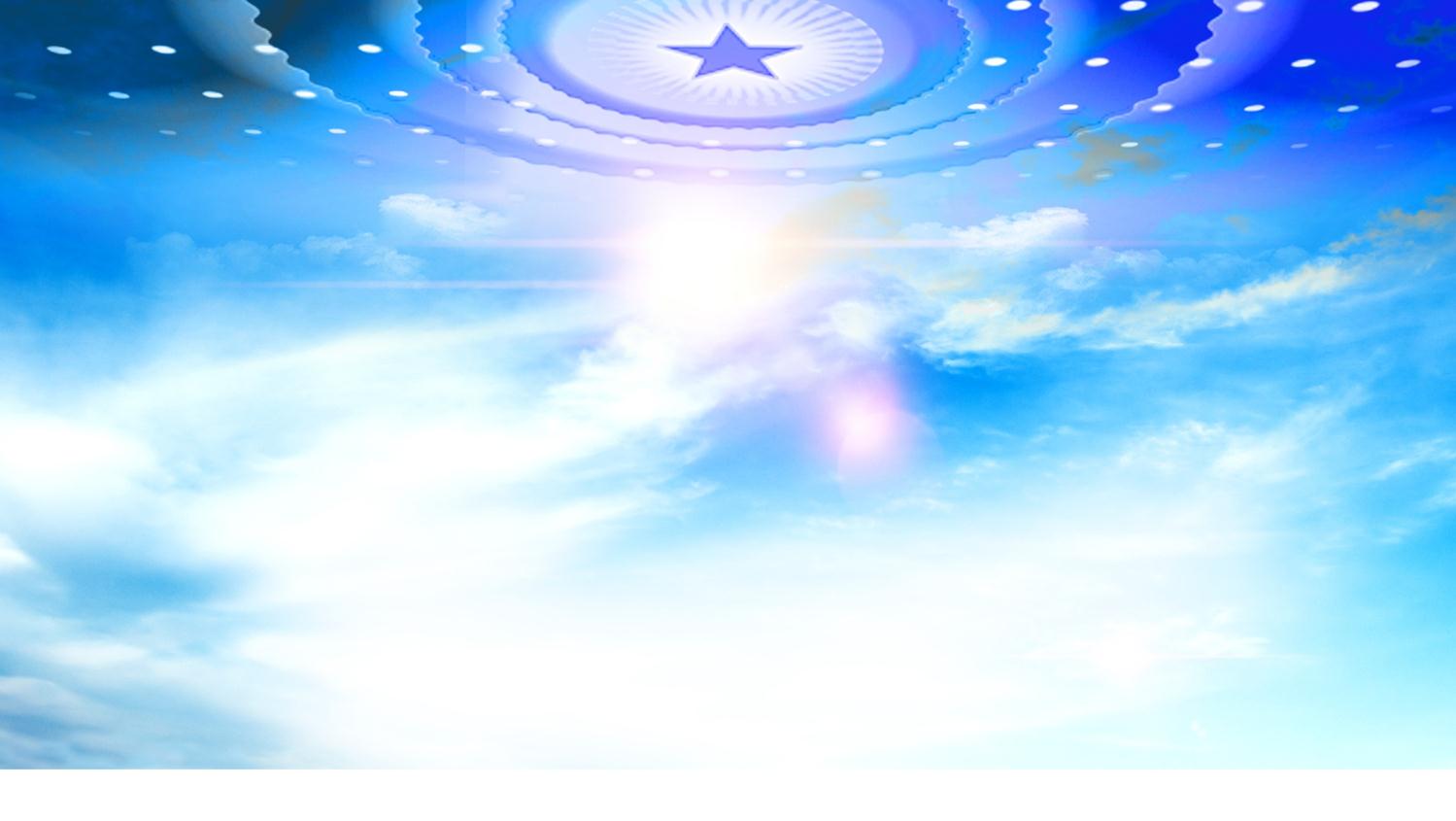 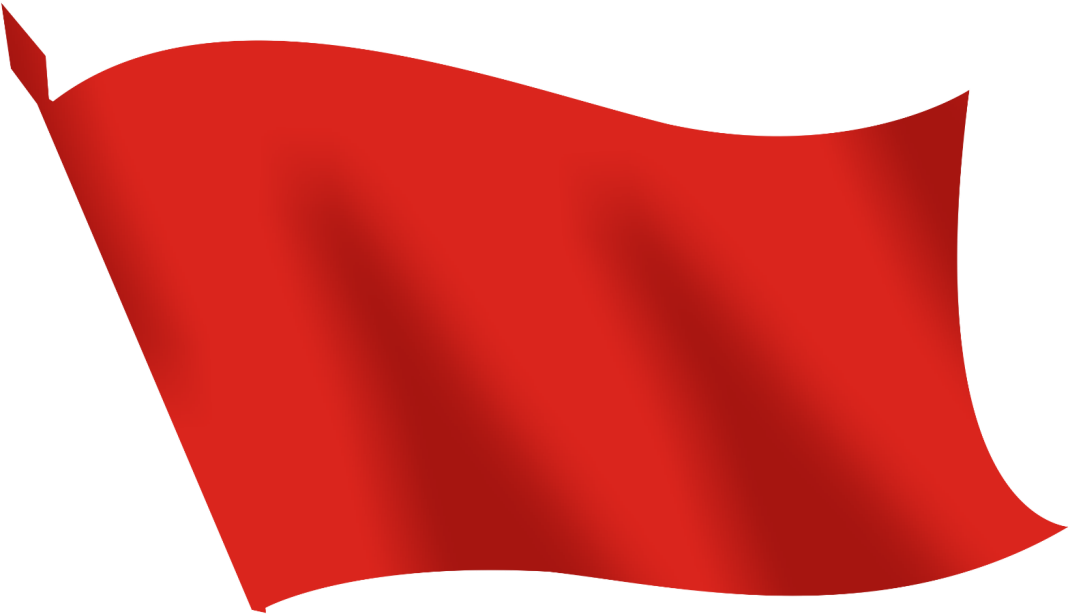 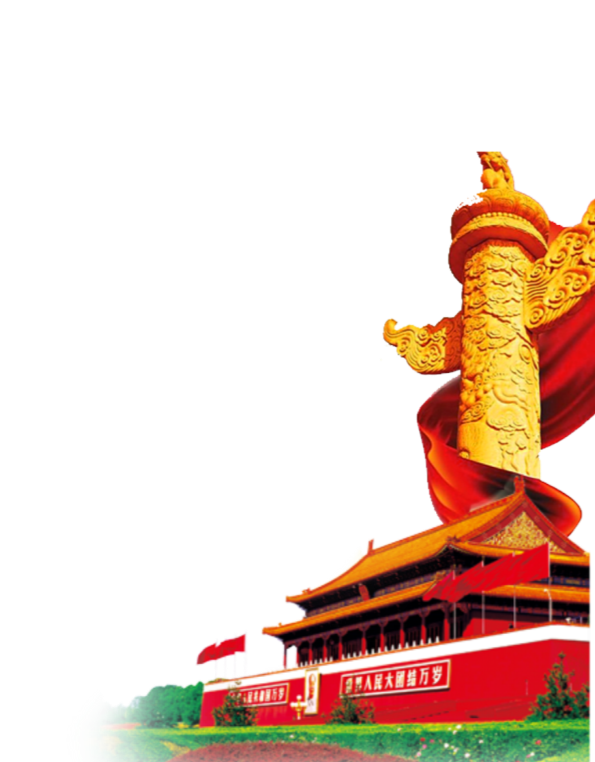 20XXPOWERPOINT
感谢观看 THANKS
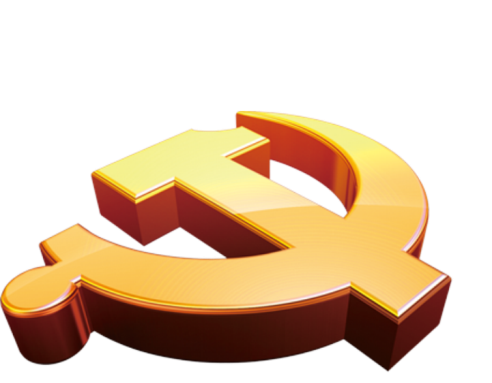 汇报人：XXX     导师：1PPT
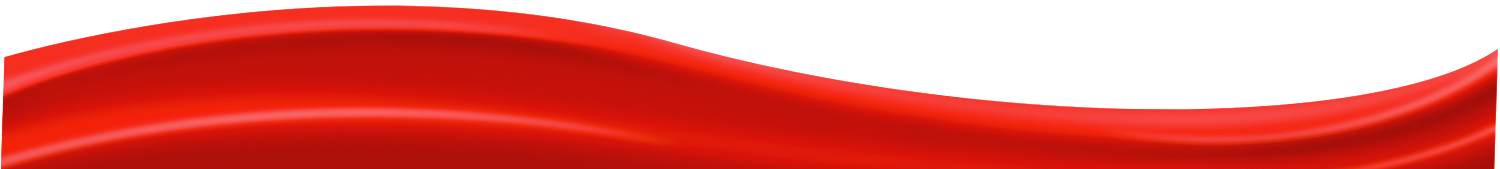